スーパーシティに関する周知・情報発信
資料　３－１
これまで、国際的なフォーラムであるSmart City Expo World Congress（スペイン・バルセロナ市）への出展や雑誌等メディアへの記事寄稿、内閣府主催のスマートシティ・デジタル田園健康特区フォーラム等のイベント等、適宜情報発信を実施。
今後も引き続き大阪のスーパーシティの取組について、情報発信に努める。
令和５年度の主な周知実績
令和５年　11月７～９日
Smart City Expo World Congress　バルセロナ
令和６年　１月12日
PRESIDENT 2024年１月12日発売号
発行：プレジデント社
概要：内閣府の広告記事として
　　　　 知事・市長インタビューを掲載
　　　　（大阪のスーパーシティ構想の概要）
部数：164,400部
　　　　　（2023年７月～９月）
主催：Fira de Barcelona
概要：バルセロナのイベントにて
　　　　 日本パビリオン内の
　　　　 内閣府出展ブースに参画
　　　　　（パネル、チラシの展示）
来場者数：25,300名
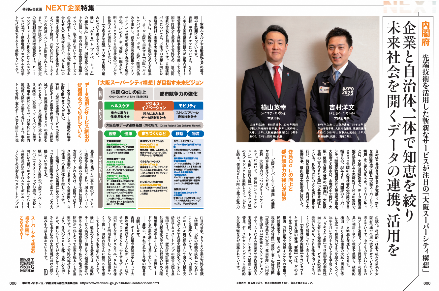 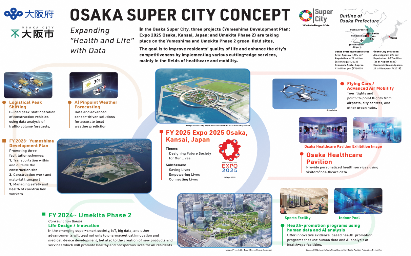 令和６年　１月23日
スーパーシティ・デジタル田園健康特区フォーラム
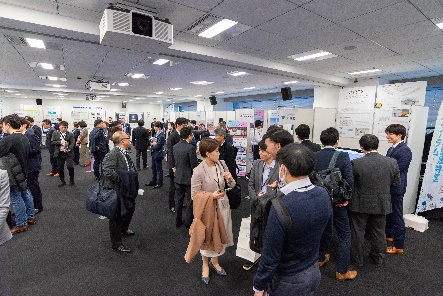 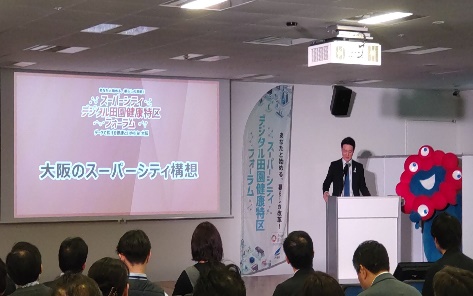 主催：内閣府（大阪府市共催）
協力：公益社団法人関西経済連合会、大阪商工会議所
　　　　 一般社団法人関西経済同友会、グラングリーン大阪
　　　　　開発事業者、大阪スマートシティパートナーズフォーラム
概要：スーパーシティ、デジタル田園健康特区の取組の周知
　　　　 （経済界、各企業の皆様のご協力により講演、ブース展示を実施）
参加者数：500名
1